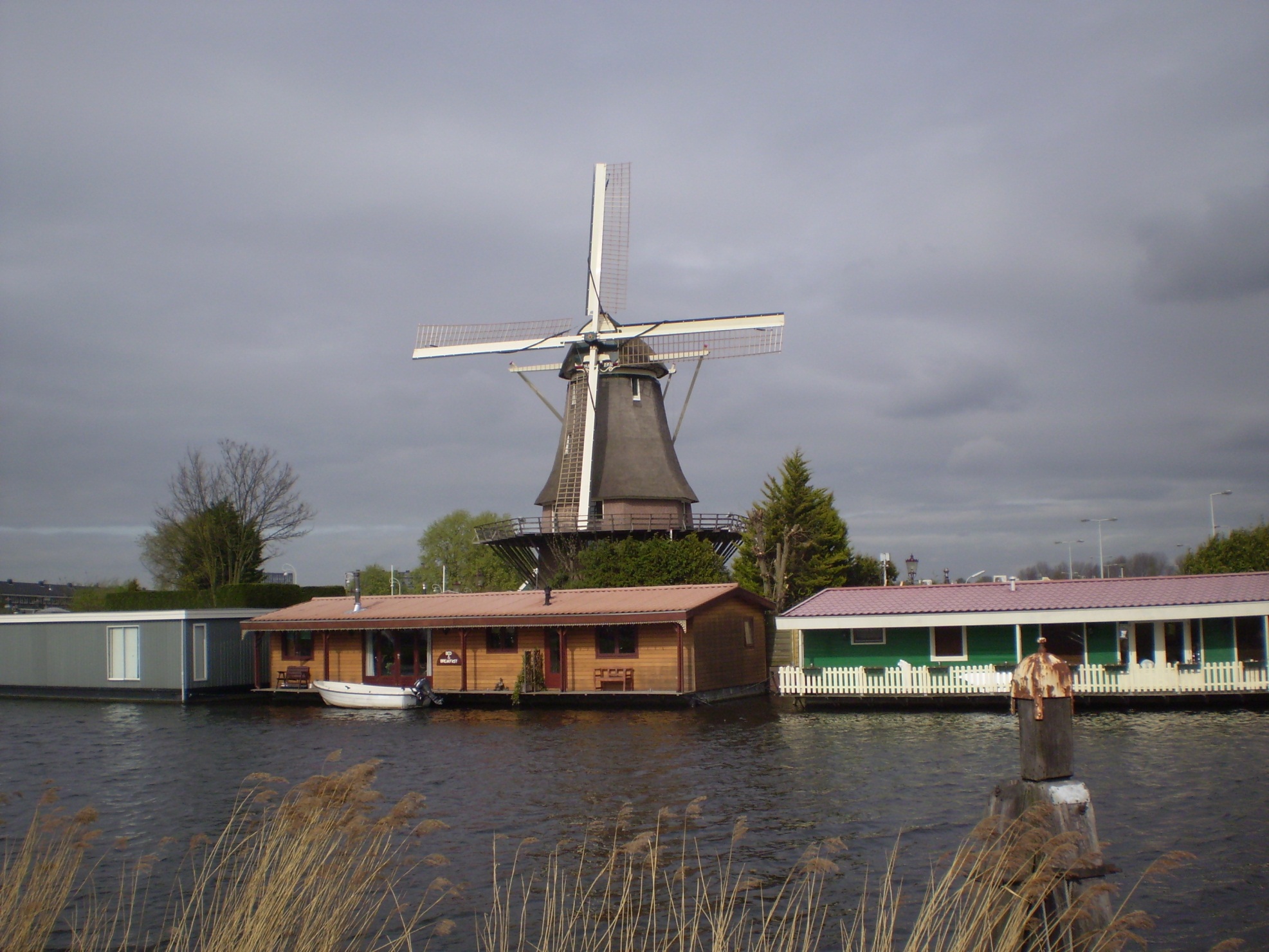 2011 Europe Trip
Amsterdam & Cologne
Robert C. Newman
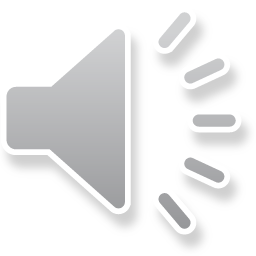 Travel Over
Left Charlottesville, VA by air Friday 18 March, about 5 PM
Layover in Atlanta, 6:15 to 10:55
Overnight flight across the Atlantic
Land at Amsterdam, 11:20 AM Saturday 19 March.
Arrive at Tyndale Theological Seminary, 1 PM.
Travel Over
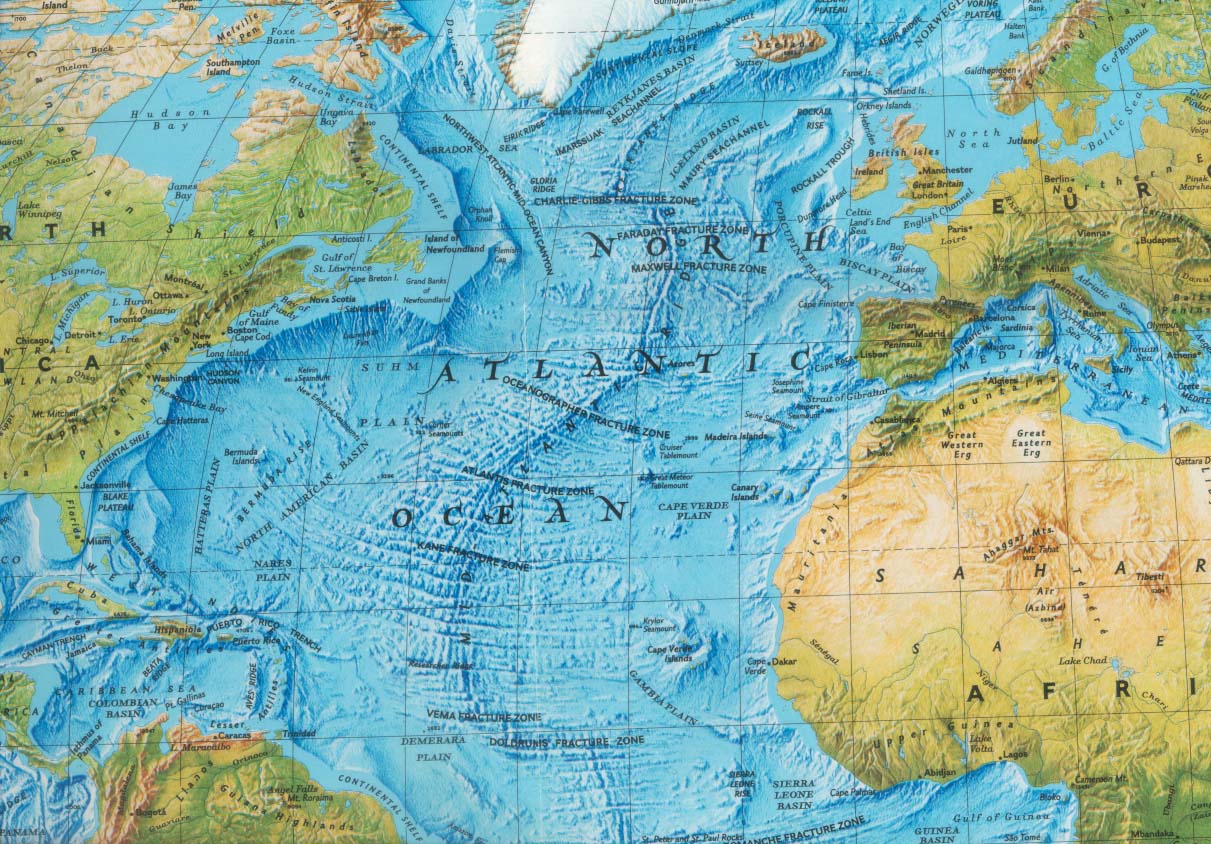 Tyndale Theological Seminary
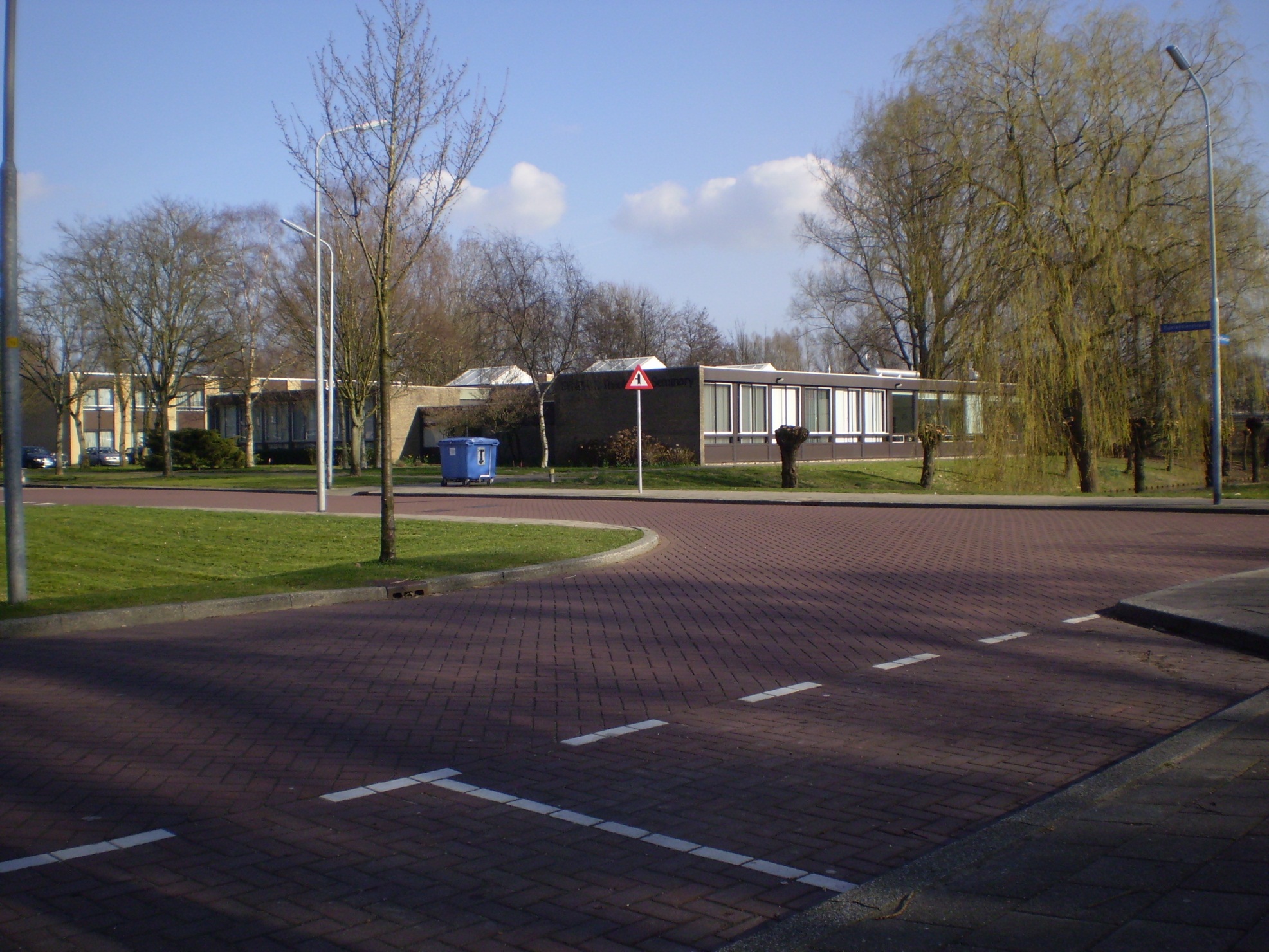 Teaching at Tyndale
Mainly teaching the Luke part of a Luke-Acts course, eight 2-hour sessions.
Also taught New Testament Survey, three 2-hour lectures.
Gave a one-hour lecture in their Romans course.
Also a one-hour Q & A session in their Apologetics class.
Luke Course
The Gospel as History
Biblical Theology of the Gospels
Jesus’ Attitudes & Actions
Jesus’ Miracles
Jesus’ Parables
Jesus’ Discourses
Jesus’ Controversies
Jesus’ Death & Resurrection
Luke Course
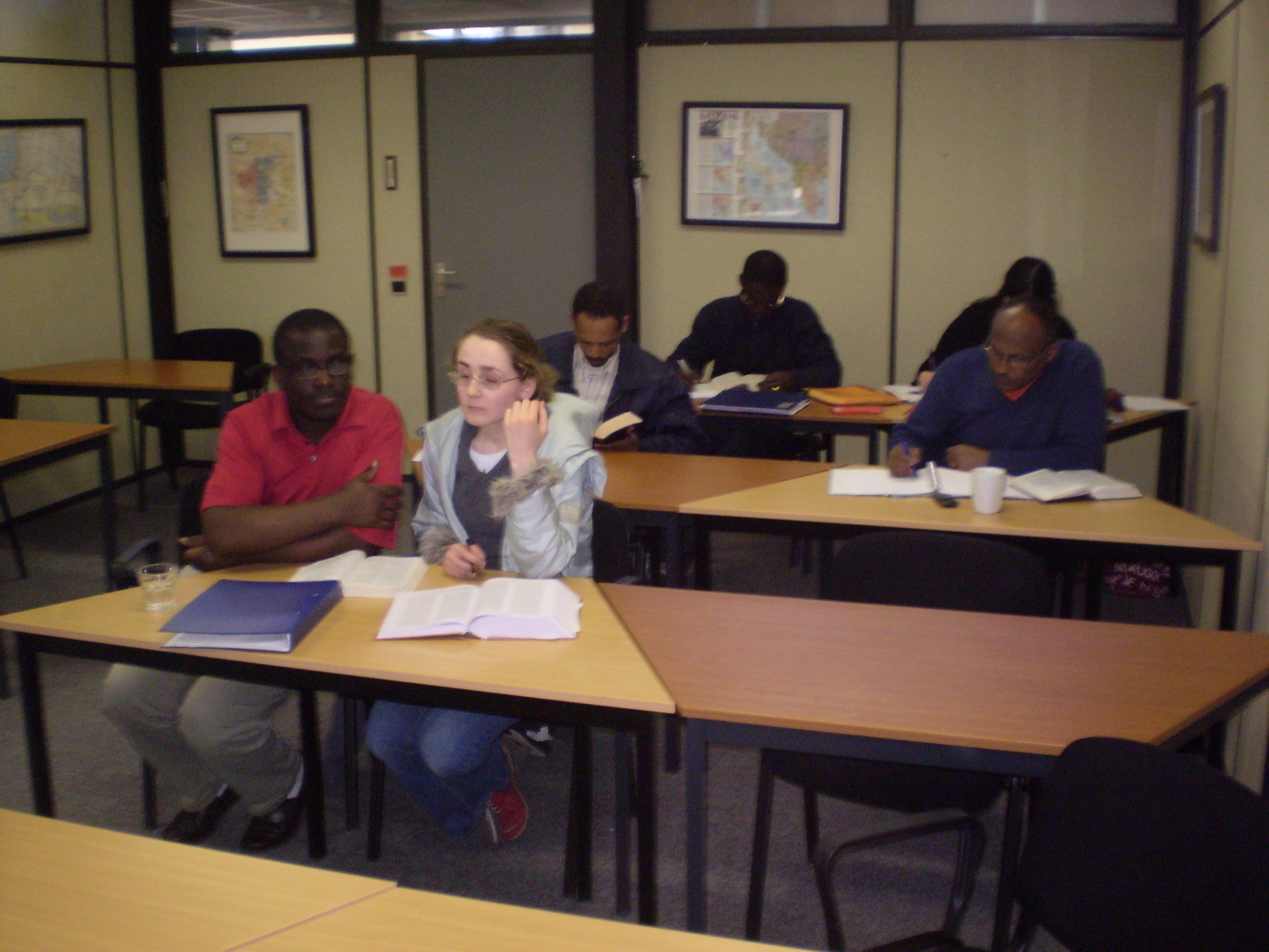 Other Courses
New Testament Survey
Gospel of John, Gnostic Gospel of Judas
God’s Self-Portraits, Biblical Pictures of Salvation
Revelation
Romans
Biblical Pictures of Salvation
Apologetics
Answering various questions
Other Speaking at Tyndale
Chapel, Tuesday 29 March
“Disaster: What to Make of It?”
MET Colloquium, Thursday 31 March
“The Star of Bethlehem”
Seminar for Faculty & Others, Thursday 7 April
“Christianity and Science”
Tyndale Chapel
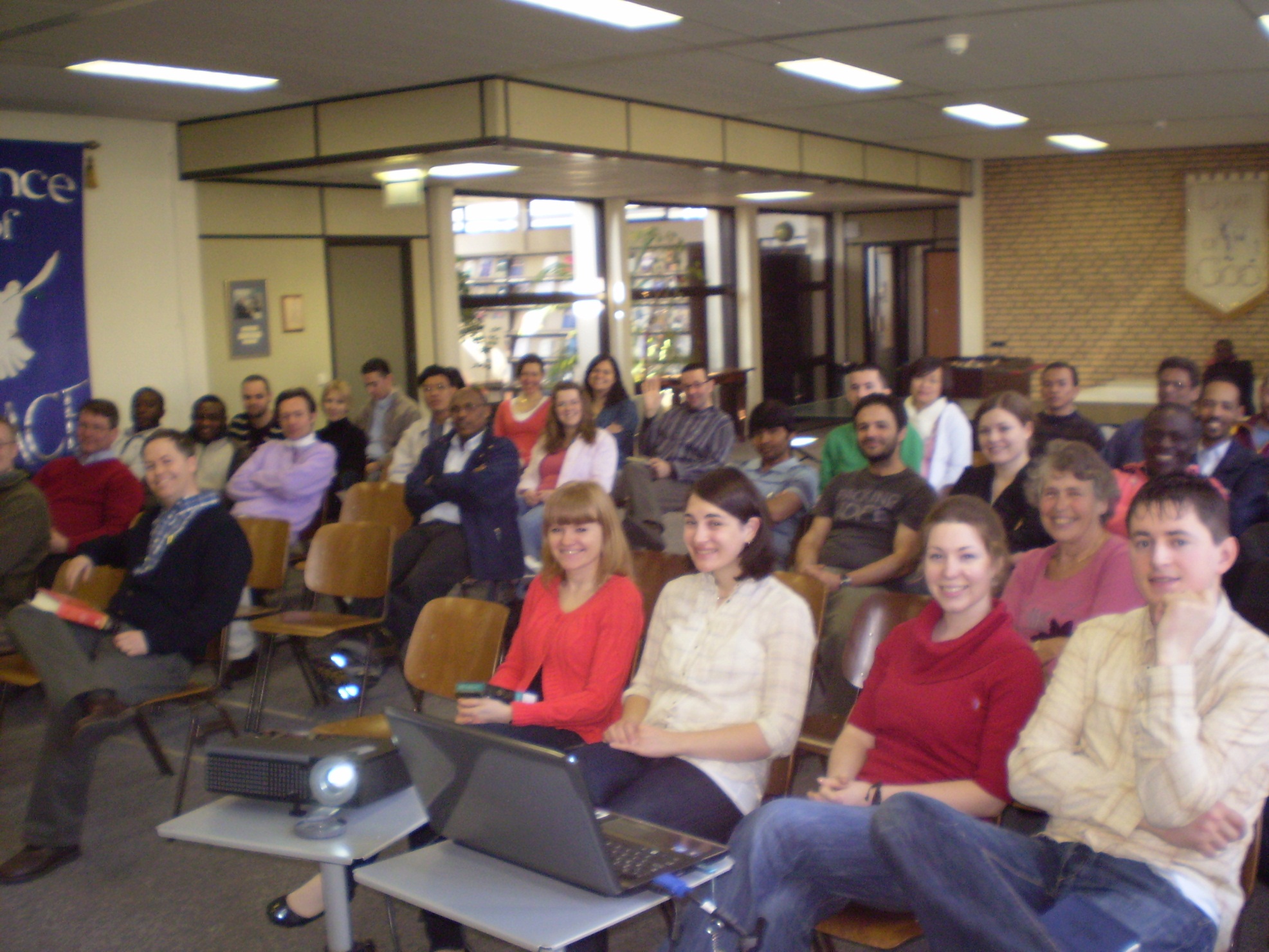 Churches & Some Preaching
Attended two churches as visitor:
Christ Church, Amsterdam South, on Sunday 20 March
Crossroads Church, Amstelveen, on Sunday 27 March
Preached at two churches:
Apostolic Church International, Amstelveen, on Sunday 3 April
Christ Church, Heiloo, on Sunday, 10 April
Christ Church (South)
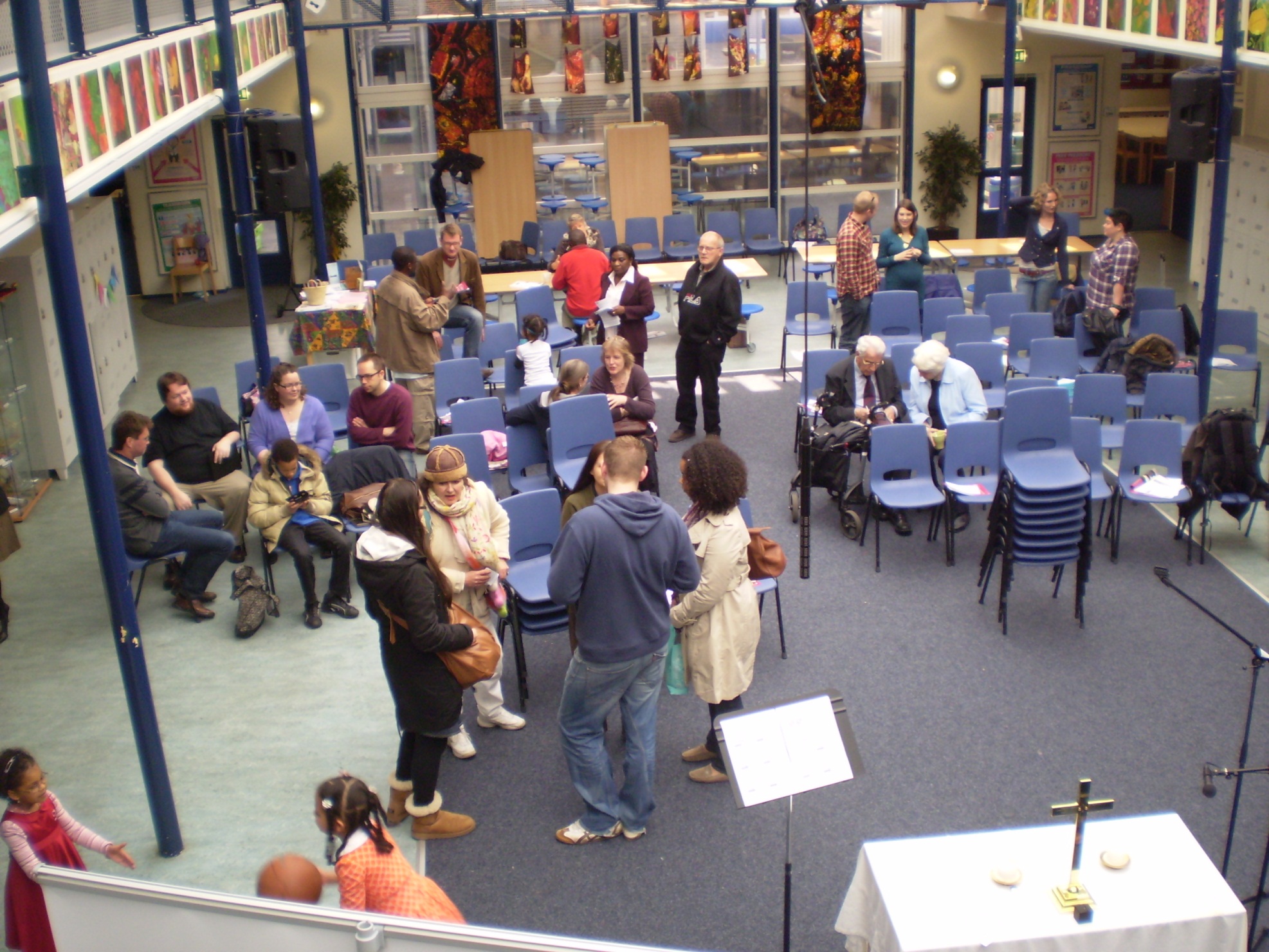 Crossroads Church
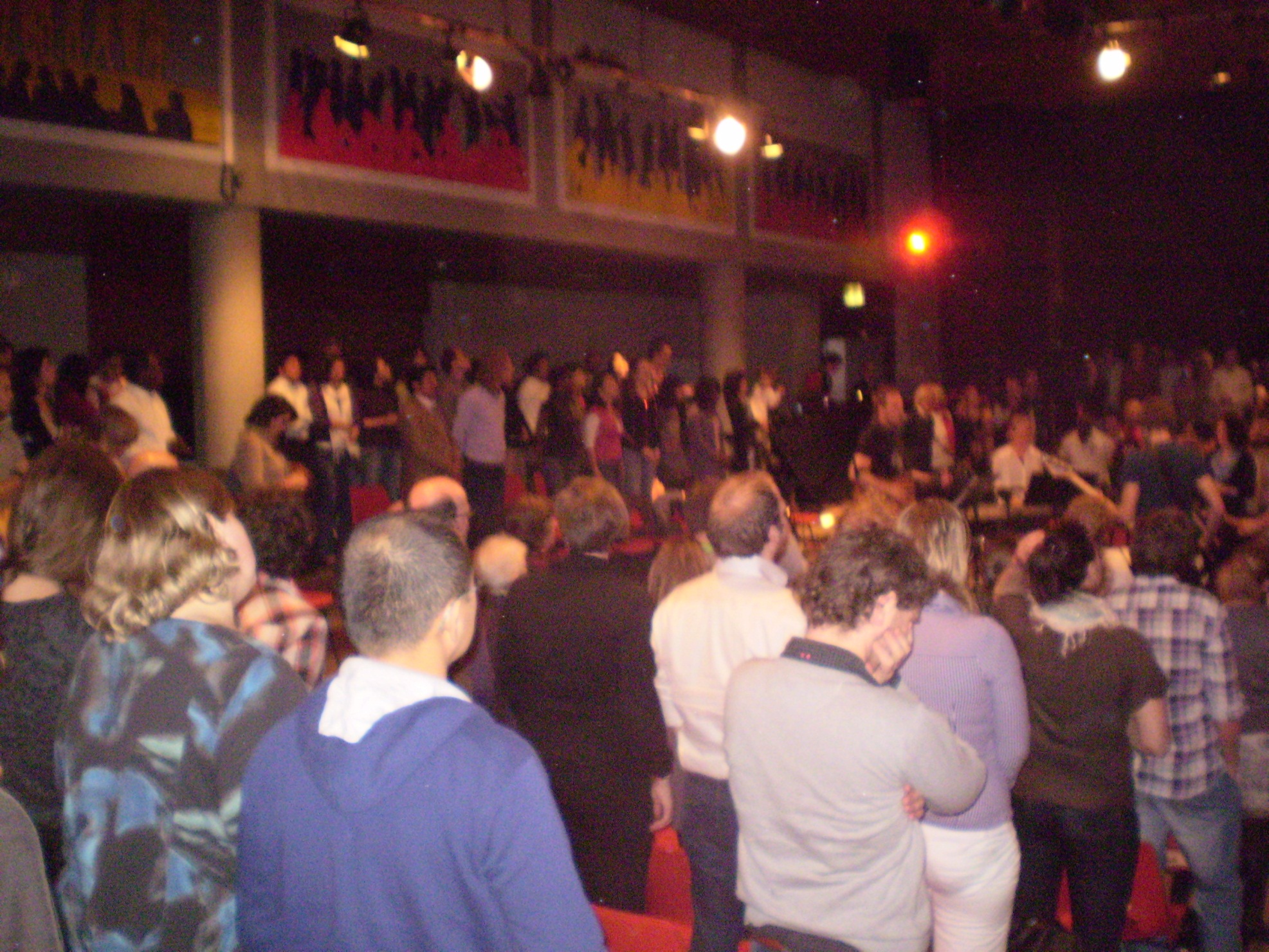 Apostolic Church International
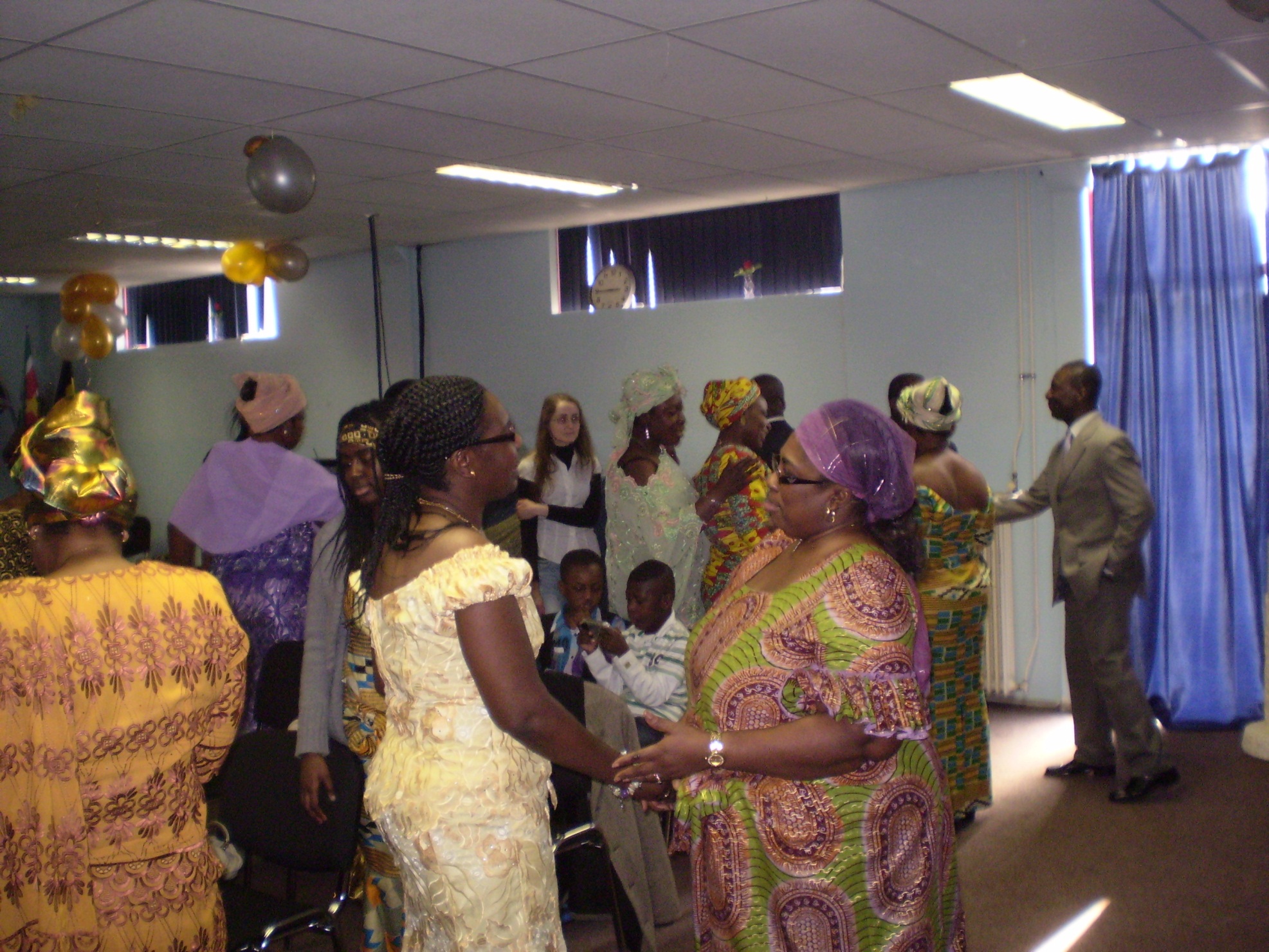 Christ Church, Heiloo
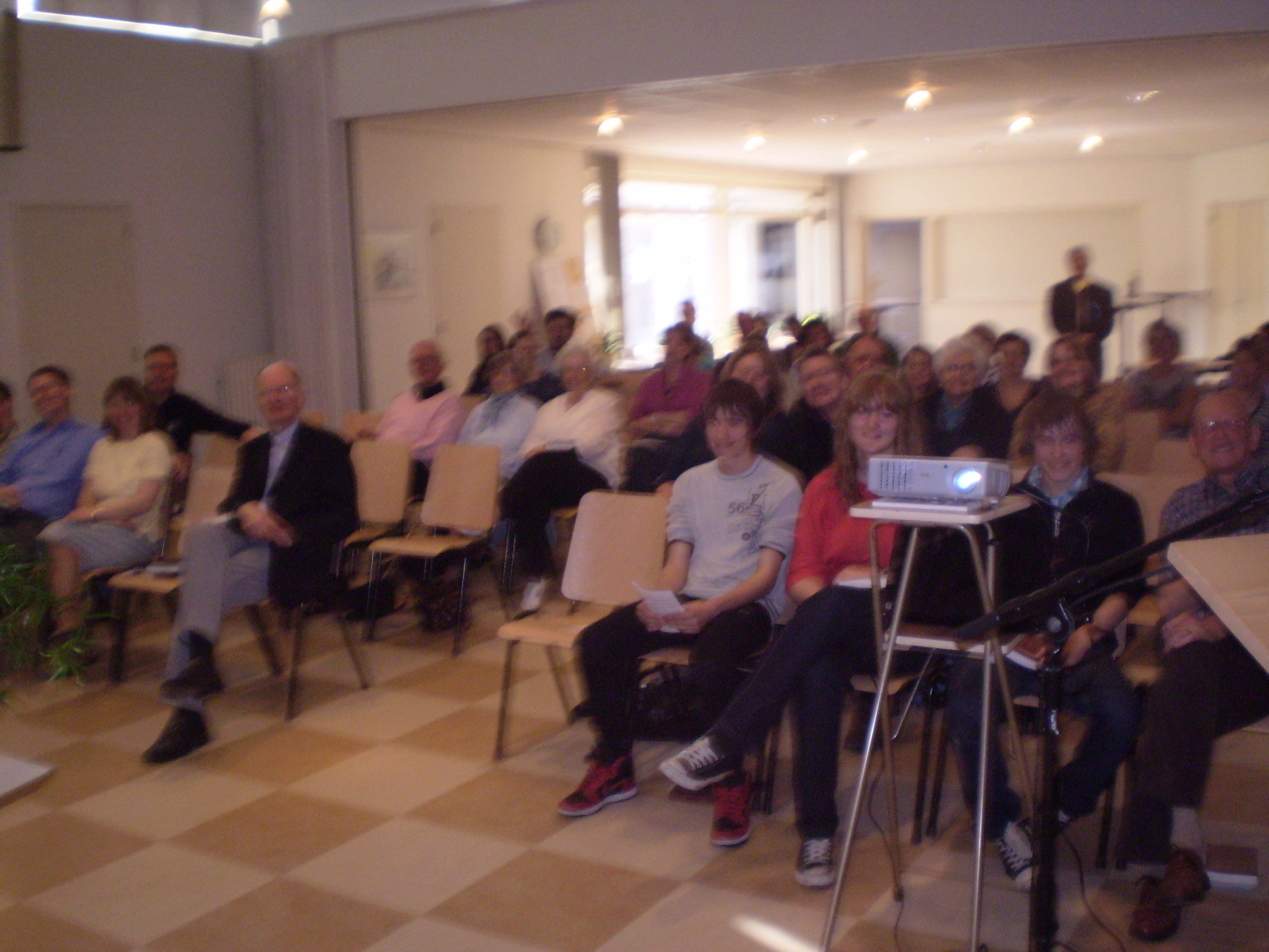 Sightseeing
Sightseeing in Downtown Amsterdam
On my 70th birthday, Saturday 2 April
Boat tour of canals and old harbor
Walking tour of Royal Palace
At Museum de Cruquius, south of Haarlem
Friday 8 April
Techniques of reclaiming land from sea
Amsterdam
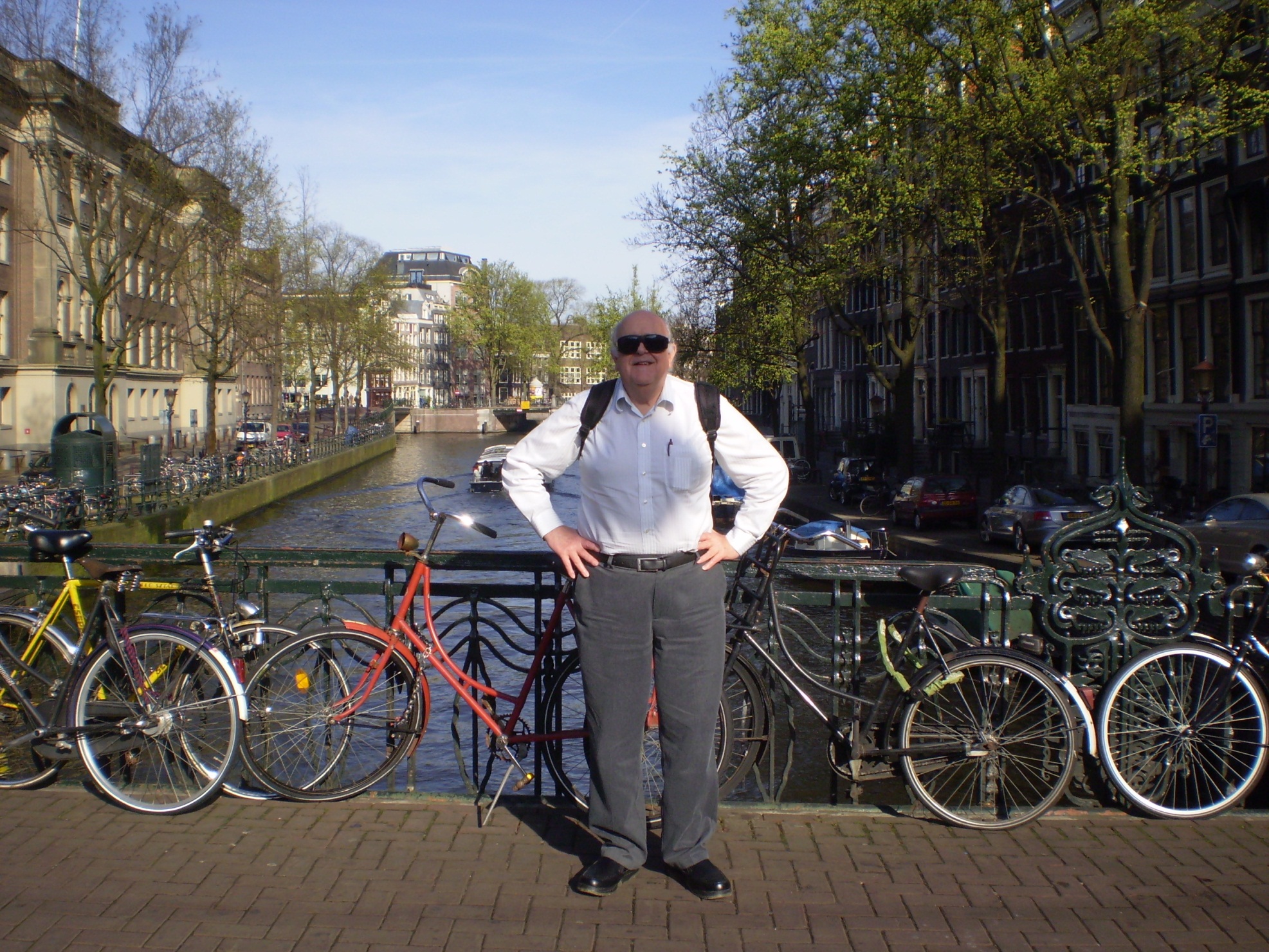 Boat Tour
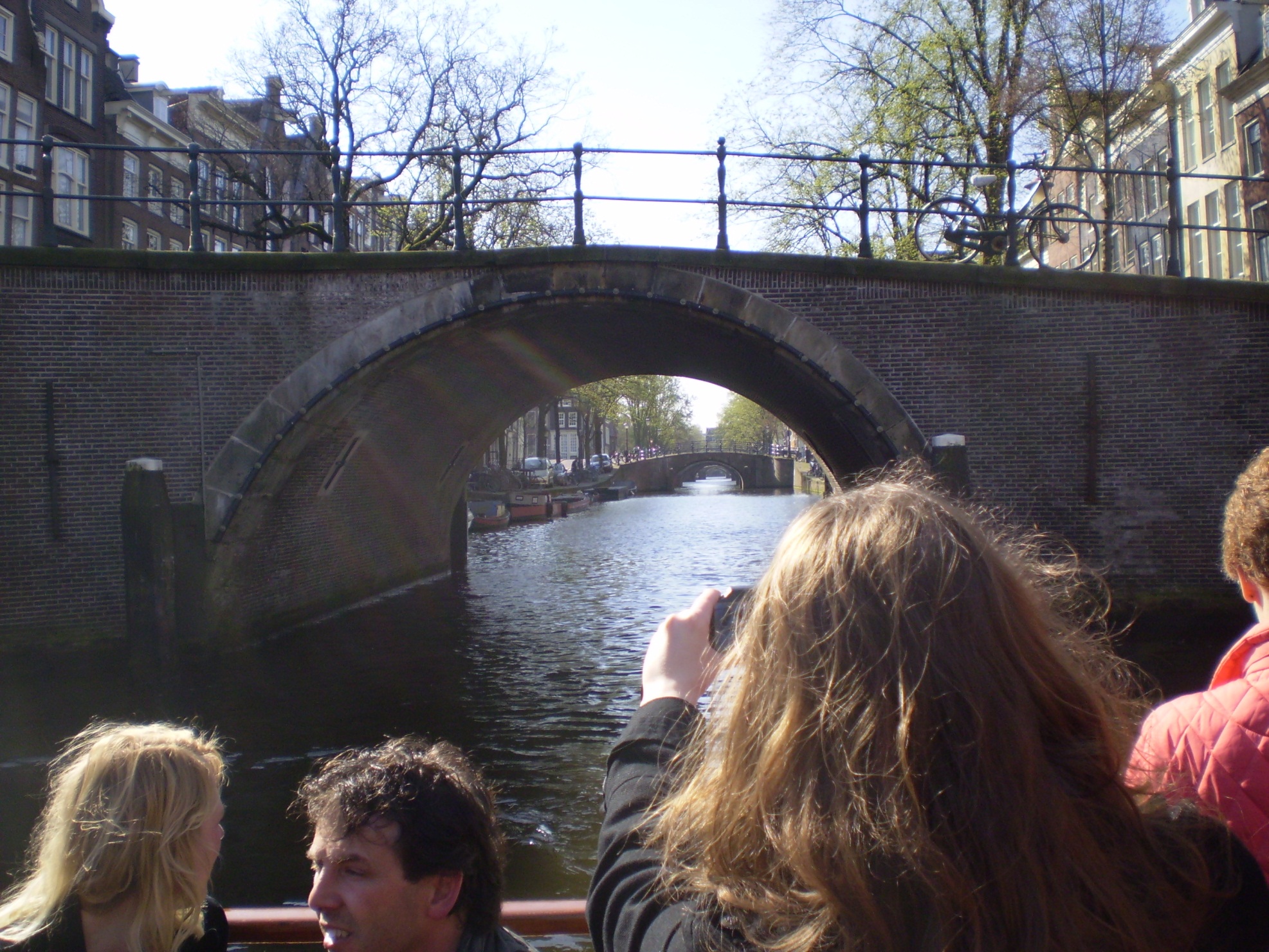 Royal Palace
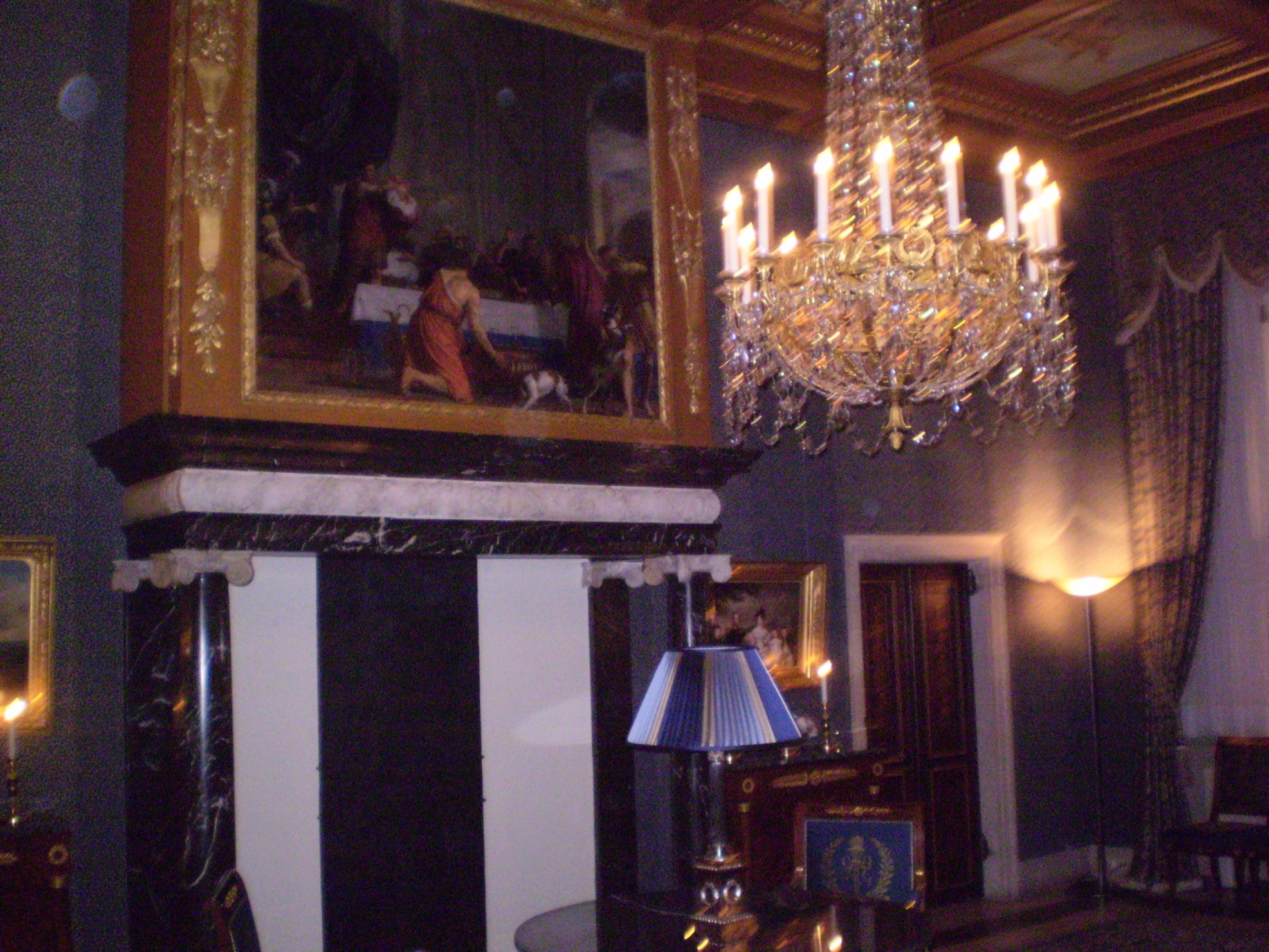 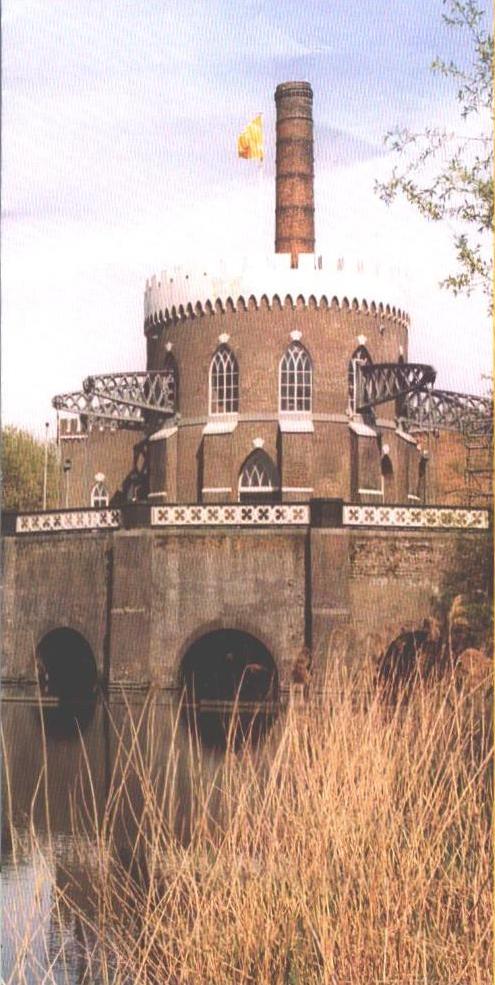 Museum de Cruquius
Other Teaching to North
Friday 25 March: Kids aged 8-12 in Alkmaar: “The Solar System”
Saturday 26 March: Men’s Breakfast in Heiloo: “Presenting the Gospel to Those Who Reject Scripture”
Thursday 7 April: European School in Bergen: “Intelligent Design”
North Holland
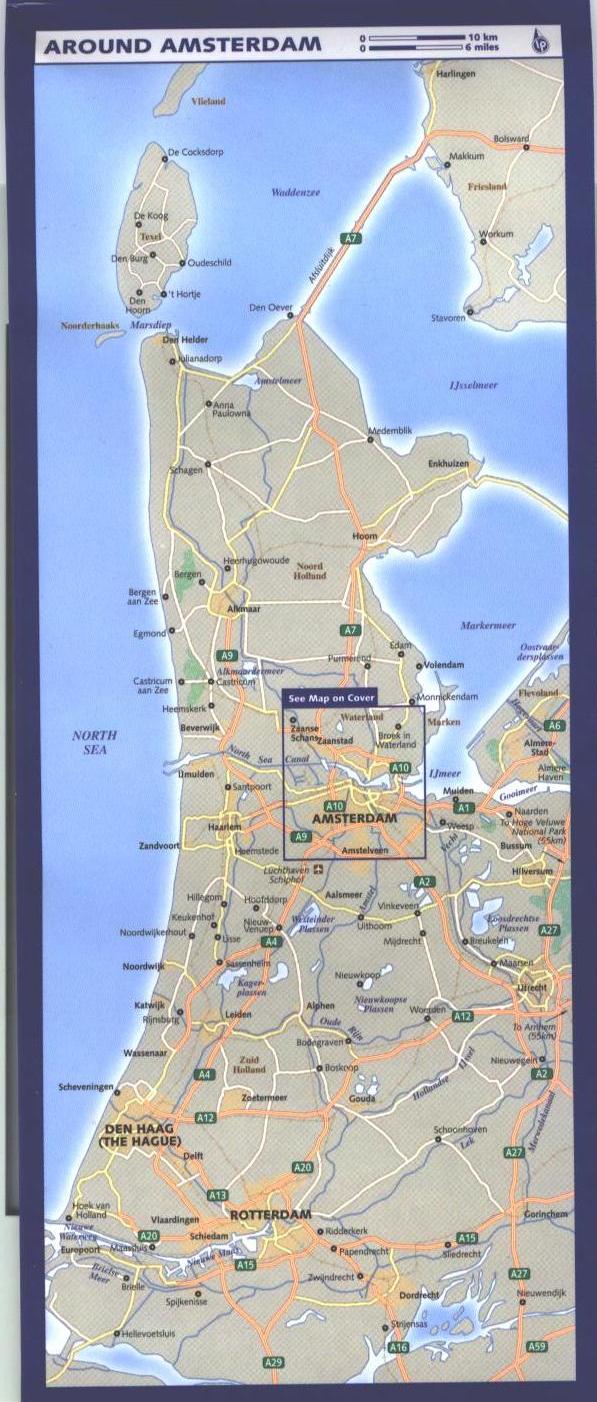 Bergen
Alkmaar
Men’s Breakfast
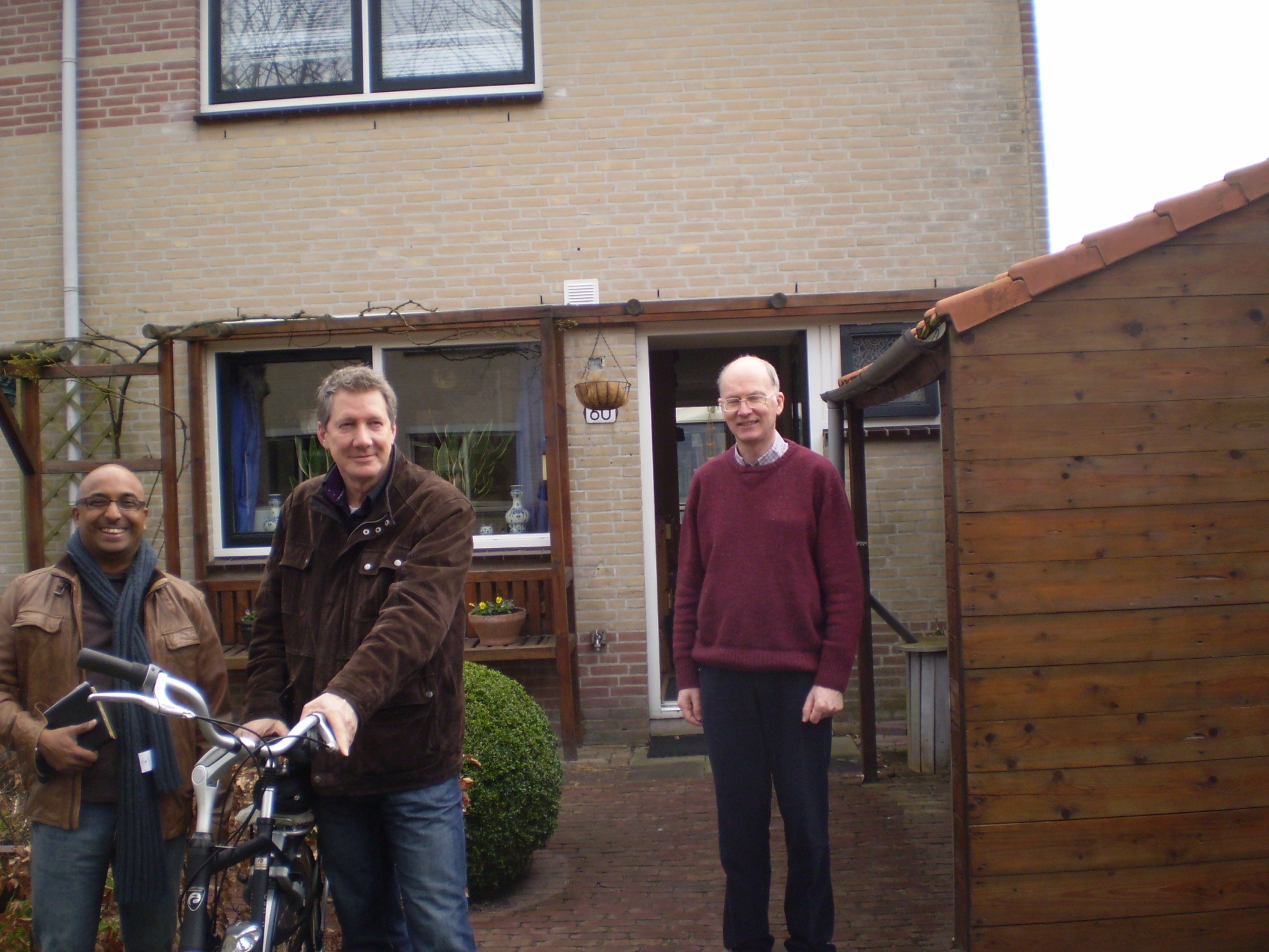 European School, Bergen
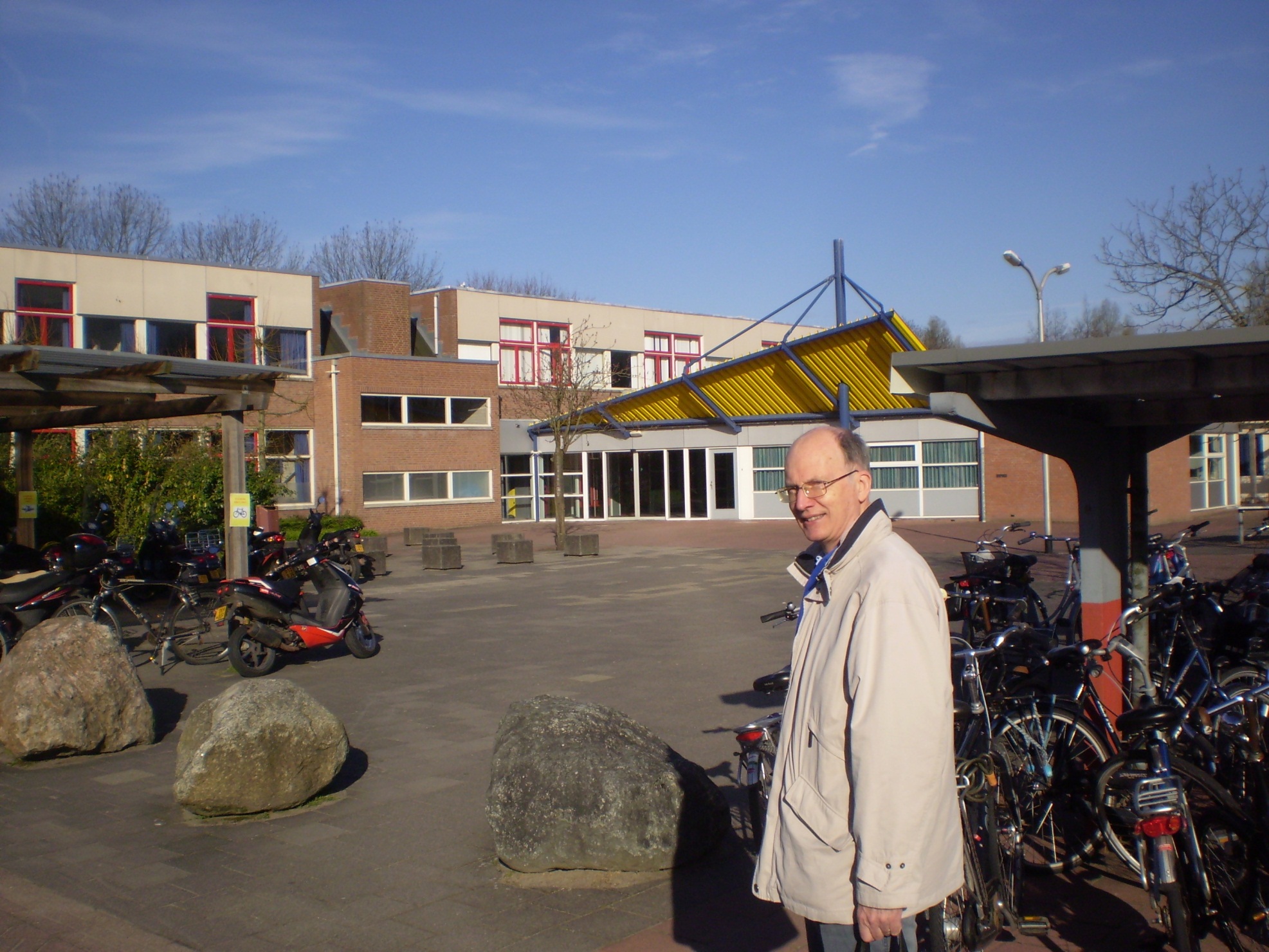 Teaching in Rotterdam
Saturday 9 April with Drake Williams
Part of a two-Saturday course on NT Survey at the Scots International Church
For immigrant pastors and Christian workers
I taught about 4-1/2 hours on the Gospels, Letters of John, Jude and Revelation.
Scots International Church
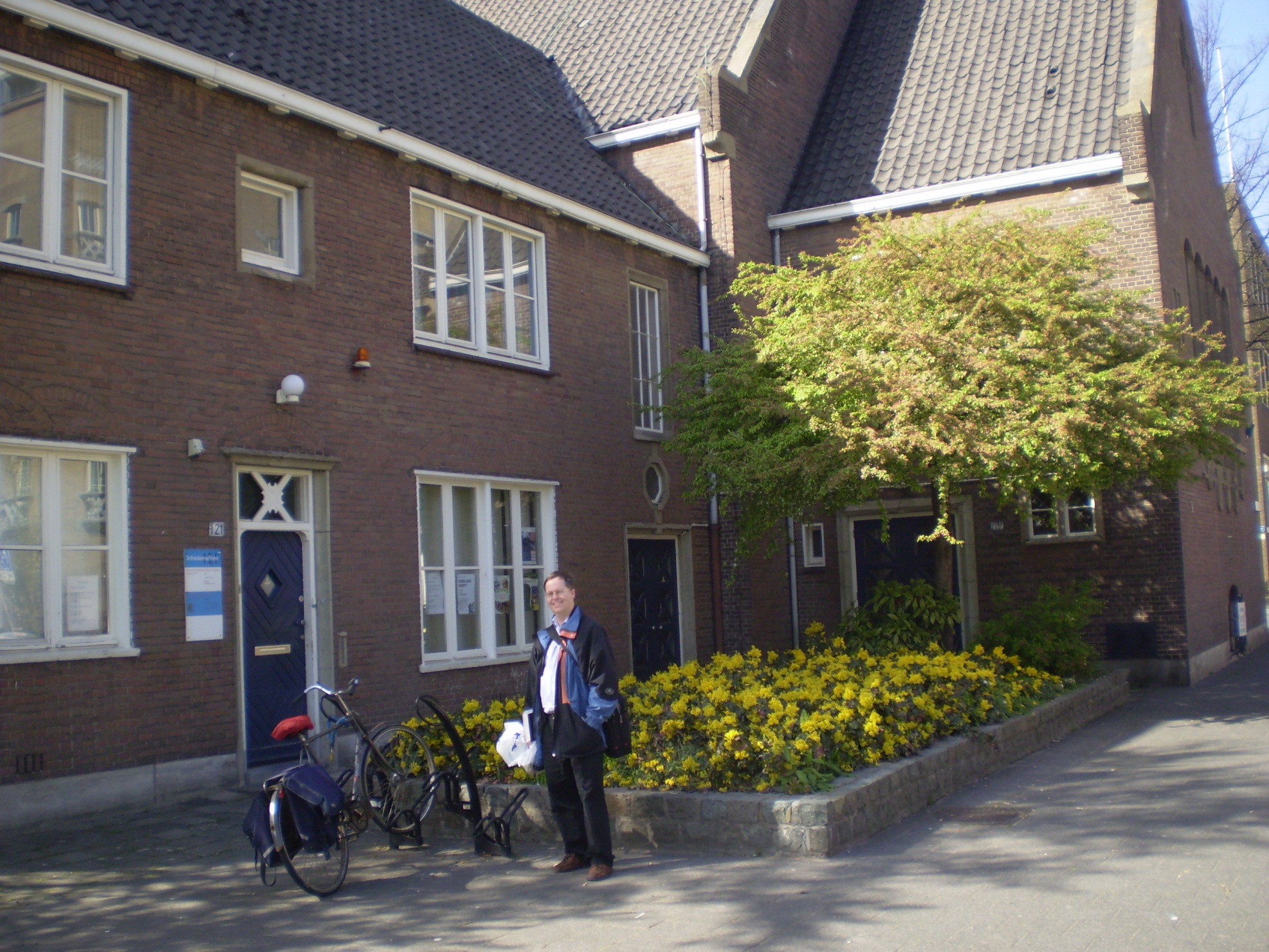 NT Survey, Rotterdam
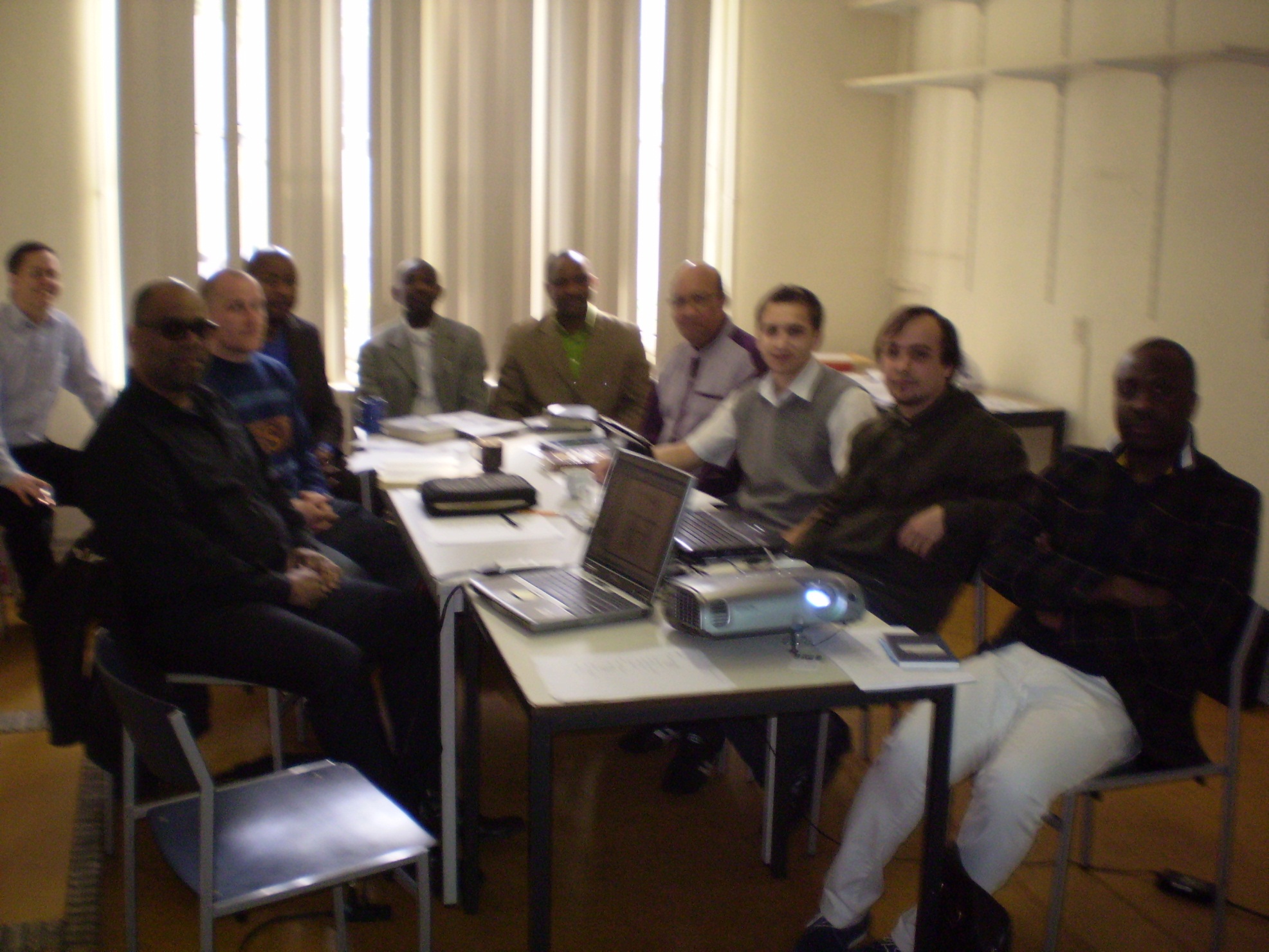 To Cologne
Thursday 14 April by train
Local train from Schiphol Airport to Utrecht
Express train from Utrecht to Cologne
Talk to University Group
Thursday evening, 14 April
Sponsored by Universität Bibel Freundschaft Köln, an evangelical outreach to the University of Cologne
My talk, in English with PowerPoint, was “Intelligent Design”
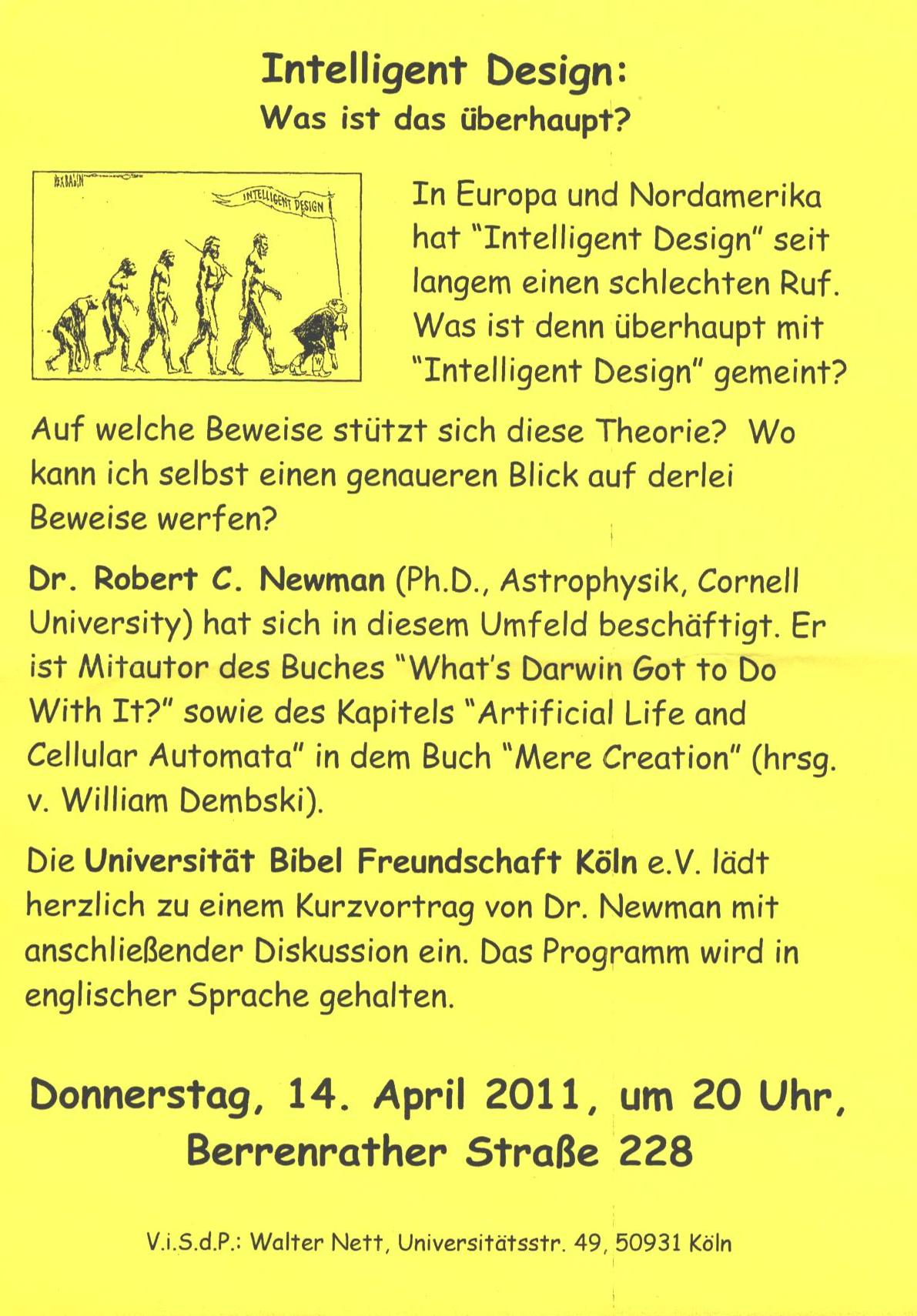 Talk to University Group
Turkish Small-Group
Friday evening, 15 April, a small-group meeting weekly in a home.
Gave PowerPoint talk “The Crooked Business Manager,” with translation into Turkish.
Answered questions, mostly on divorce and head covering.
Turkish Small-Group
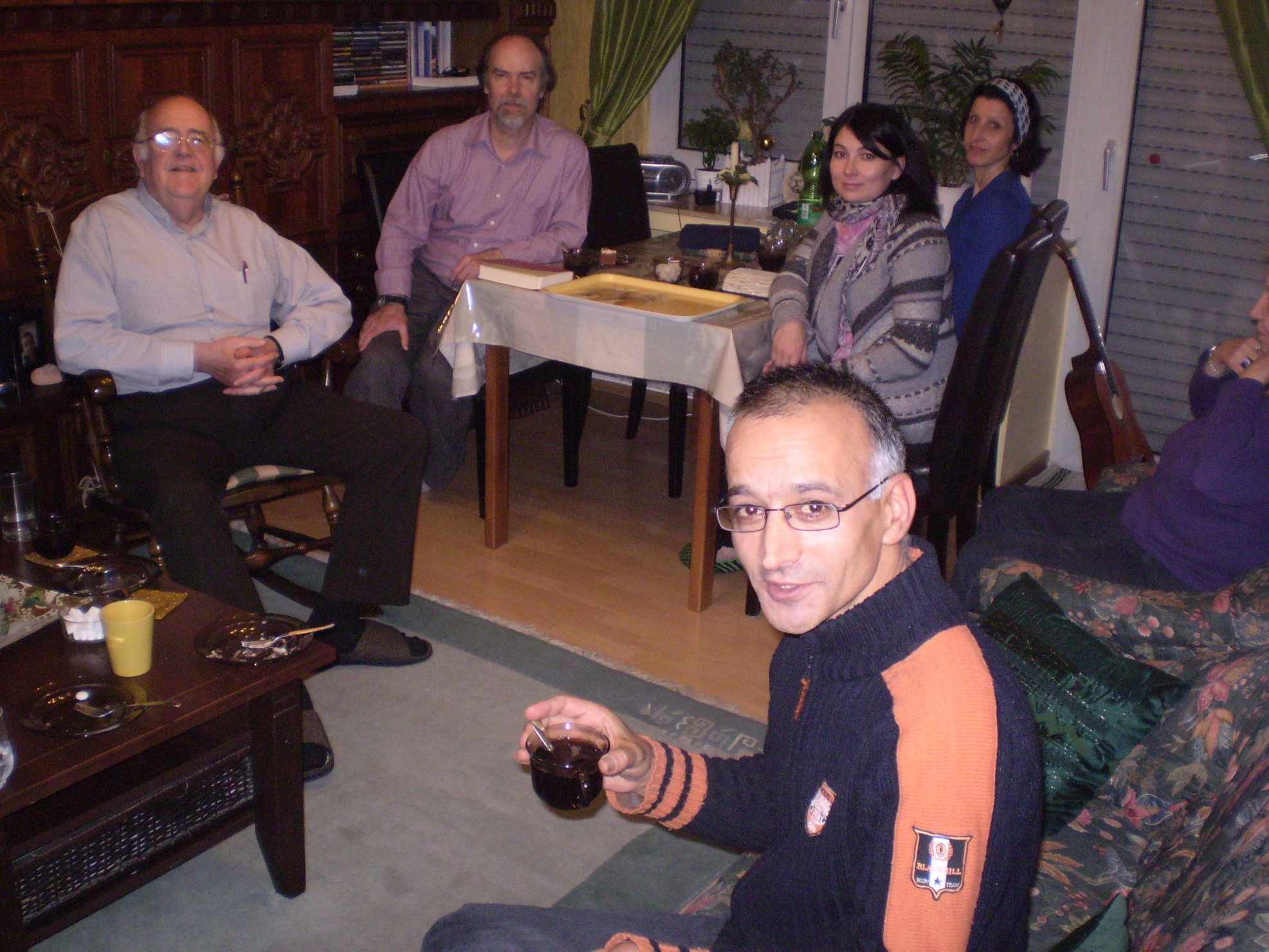 Book Table Ministry
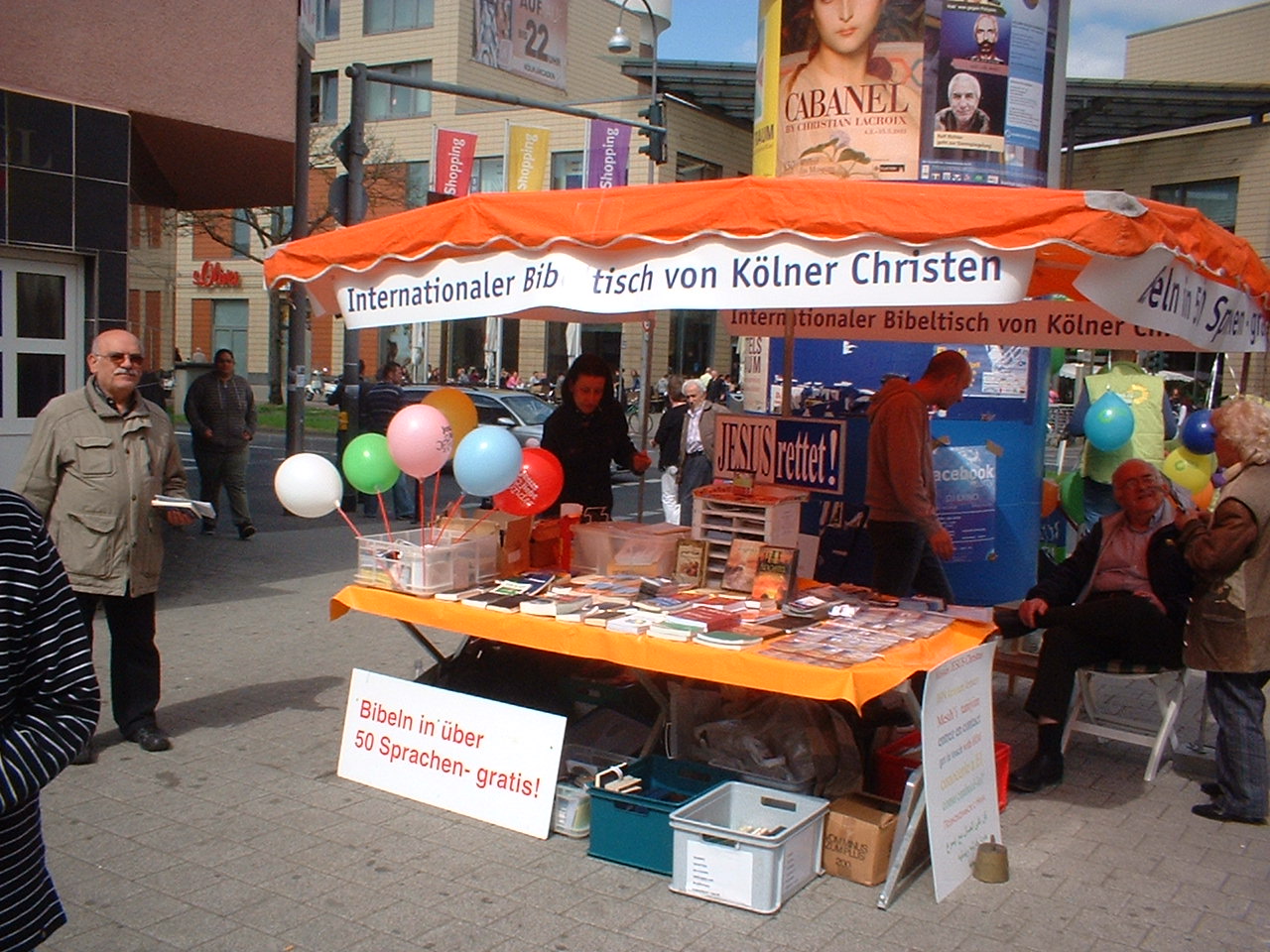 German Church
Sunday morning, 17 April, an evangelical charismatic German-speaking church
I attended as a visitor.
German Church
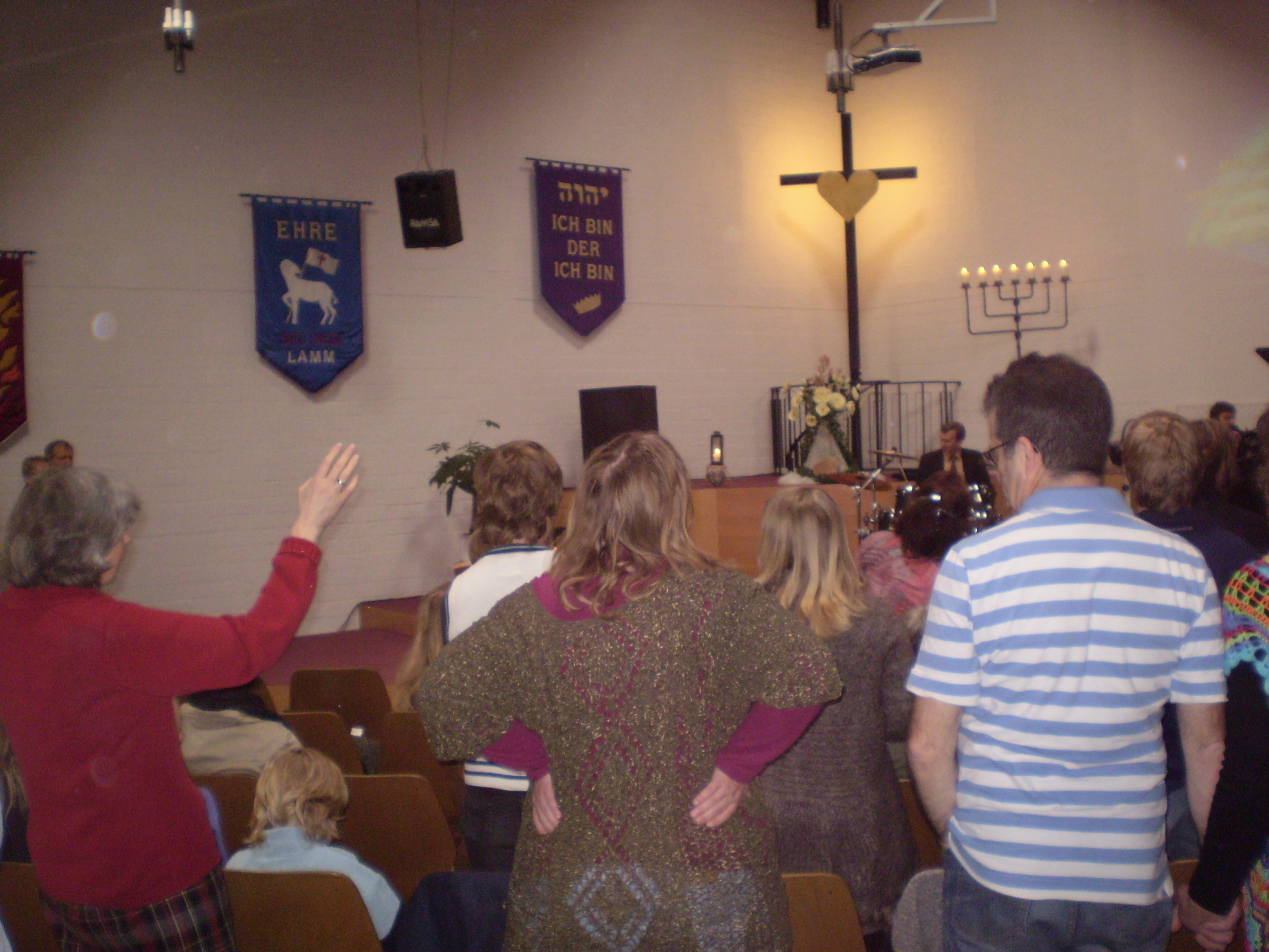 Turkish Fellowship
Sunday evening, 17 April
One of three Turkish Christian fellowships in the Cologne area
I preached, using PowerPoint, with translation into Turkish (& German) on “A Glimpse Beyond This Life.”
An after-service meal included a vigorous Q & A session on Jesus’ person & work.
Turkish Fellowship
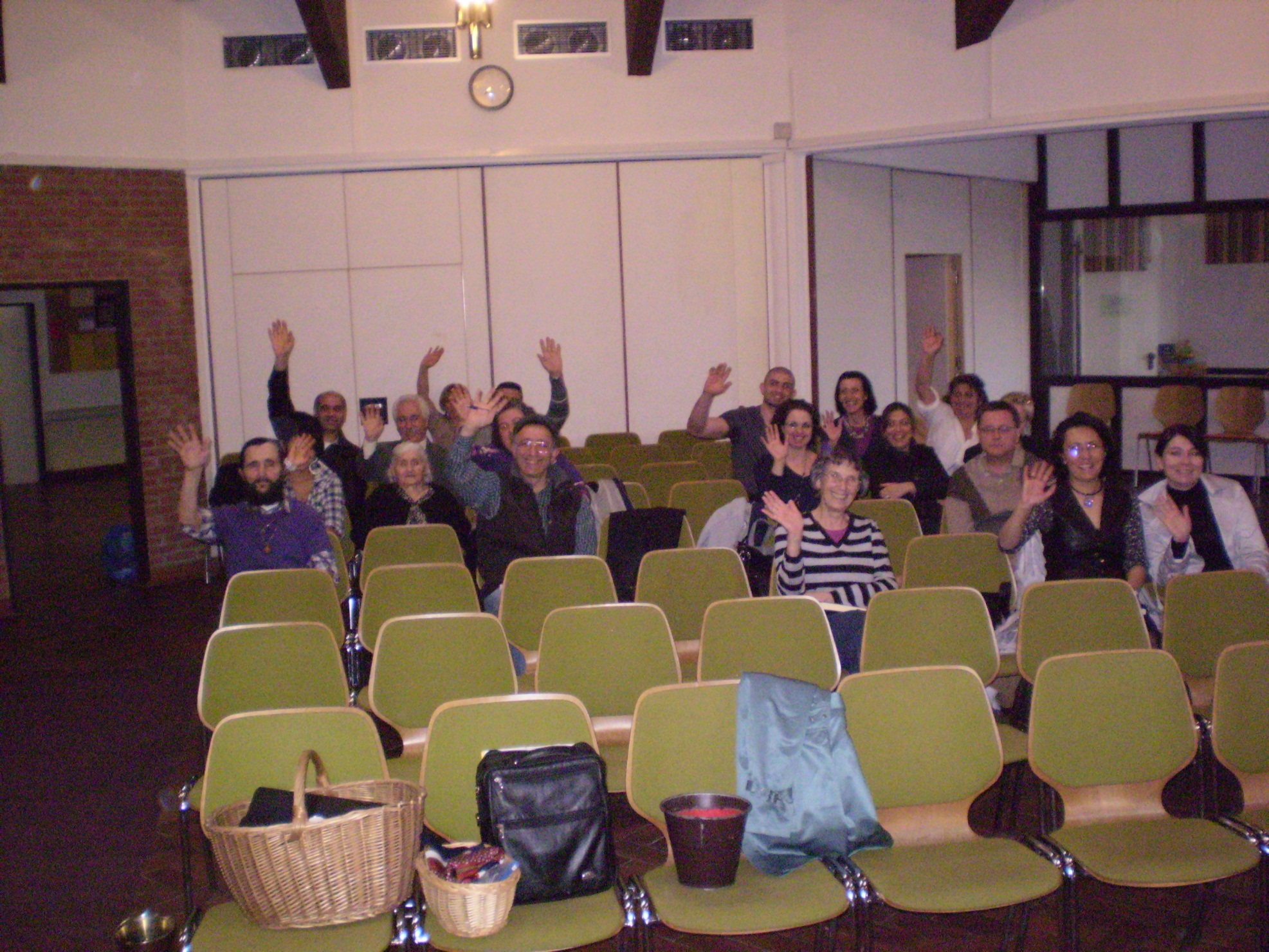 After-Service Discussion
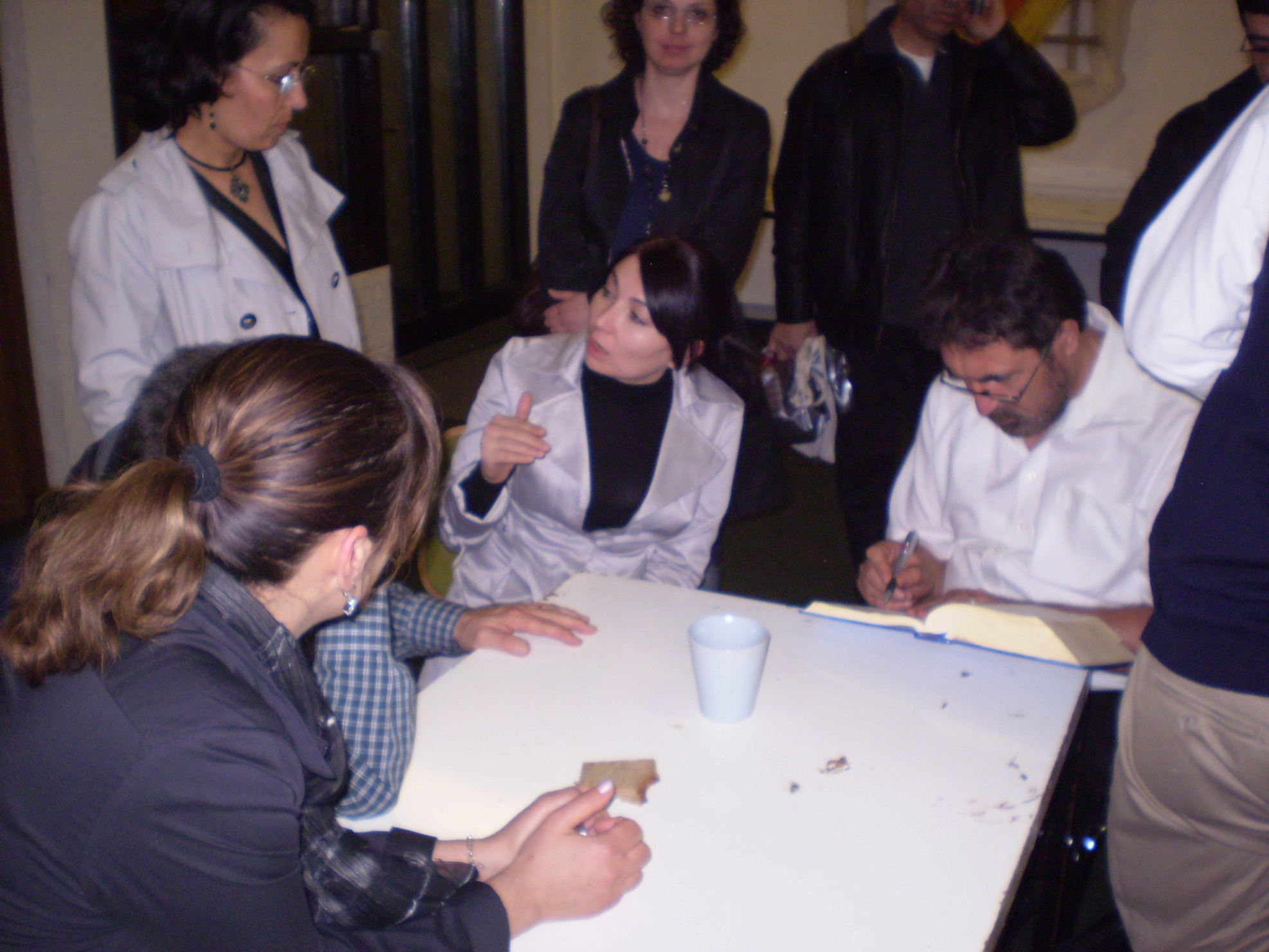 Travel Back
Return to Amsterdam by train Monday, 18 April.
Dinner at a nice Chinese restaurant, courtesy Tyndale Theological Seminary.
Flight from Amsterdam to Atlanta, then to Charlottesville, Tuesday, 19 April.
Home, shortly before midnight!
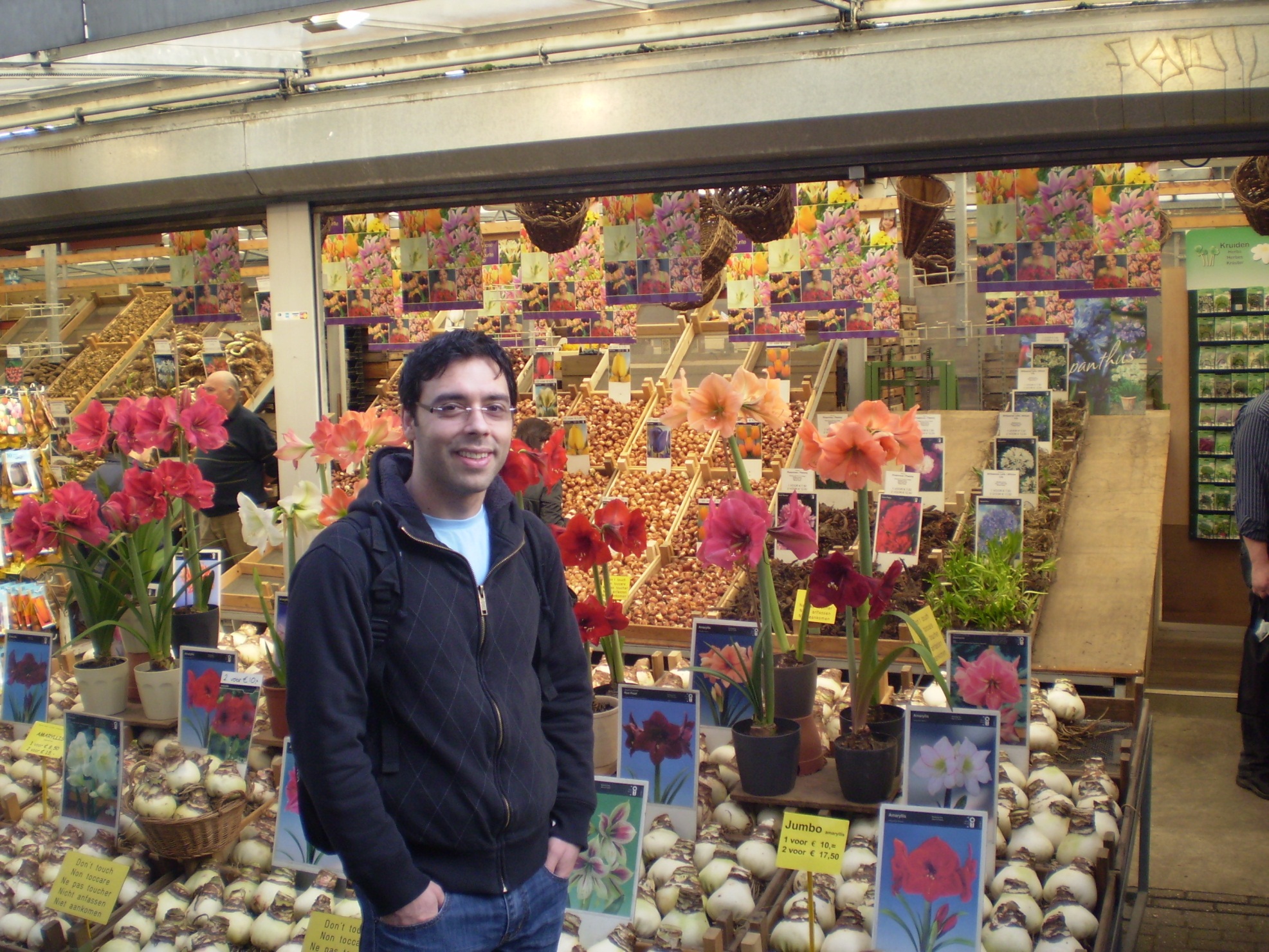 The End
A very satisfying set of opportunities, by God’s grace!